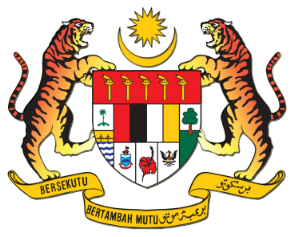 PENDAFTAR WANG TAK DITUNTUTBAHAGIAN PENGURUSAN WANG TAK DITUNTUT 
JABATAN AKAUNTAN NEGARA MALAYSIA
GARIS PANDUAN SERAHANWANG TAK DITUNTUT (WTD)
DAFTAR WANG TAK DITUNTUT BAGI TAHUN BERAKHIR 31 DISEMBER 2023
DISEDIAKAN OLEH:

BAHAGIAN PENGURUSAN WANG TAK DITUNTUTJABATAN AKAUNTAN NEGARA MALAYSIA
ARAS 1, BLOK UTARA, PERBENDAHARAAN 2NO. 7, PERSIARAN PERDANA, PRESINT 2
KOMPLEKS KEMENTERIAN KEWANGAN62594, PUTRAJAYA
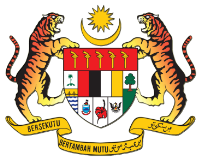 PROSES SERAHAN WTDDAFTAR WTD BAGI TAHUN BERAKHIR 31 DISEMBER 2023
Syarikat / Firma
Bank
Pendaftar WTD
PNMB
Pindahan wang melalui FPX (eGUMIS)/ EFT / IBG
“Wang Tak Dituntut – FGOM”
Maklumat transaksi pindahan wang
1 salinan Bukti Bayaran
2 salinan asal Borang UMA-4 (Pin.1/2023)
Memproses serahan WTD dan menghantar Daftar WTD untuk pewartaan
Mewartakan Daftar WTD untuk rujukan orang awam
Dihantar sebelum 31 Mac 2024
1 salinan Daftar WTD (Pin.1/2018) - eGUMIS
1 salinan asal  Borang UMA-1 (Pin.1/2023)
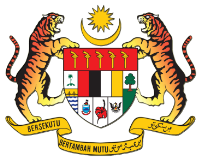 CARTA ALIR SERAHAN WTDDAFTAR WTD BAGI TAHUN BERAKHIR 31 DISEMBER 2023
Carta Alir
Proses Kerja
MULA
Melengkapkan & menghantar Borang UMA-1 (Pin.1/2023) berserta surat iringan rasmi dengan menggunakan kepala surat syarikat/firma dan dokumen-dokumen pendaftaran syarikat/firma (cth. dokumen SSM) kepada Pendaftar WTD melalui e-mel akaun.bwtd@anm.gov.my bagi mendapatkan Kod Entiti. (Bagi entiti yang membuat serahan pertama kali sahaja).
LANGKAH 1
Tidak. Kuiri oleh Pendaftar WTD
UMA-1 LENGKAP?
Adakah Borang UMA-1 (Pin.1/2023) telah dilengkapkan dengan betul?
Ya. Kod Entiti diberikan oleh Pendaftar WTD
LANGKAH 2
Membuat pindahan wang secara elektronik ke akaun bank Pendaftar WTD.
A
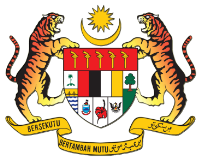 CARTA ALIR SERAHAN WTDDAFTAR WTD BAGI TAHUN BERAKHIR 31 DISEMBER 2023
Carta Alir
Proses Kerja
A
Melengkapkan Borang UMA-4 (Pin.1/2023) mengikut panduan yang telah disediakan oleh Pendaftar WTD.
LANGKAH 3
LANGKAH 4
Melengkapkan Daftar Wang Tak Dituntut (Pin.1/2018) dalam fail Microsoft Excel mengikut panduan yang telah disediakan oleh Pendaftar WTD.
LANGKAH 5
Membuat encryption ke atas Daftar Wang Tak Dituntut (Pin.1/2018) fail Microsoft Excel dan memuat naik ke Portal eGUMIS mengikut panduan yang telah disediakan oleh Pendaftar WTD.
B
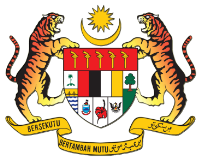 CARTA ALIR SERAHAN WTDDAFTAR WTD BAGI TAHUN BERAKHIR 31 DISEMBER 2023
Carta Alir
Proses Kerja
B
Menghantar semua salinan hardcopy dokumen-dokumen yang diperlukan ke alamat pejabat Pendaftar WTD dengan mengemukakan ke kaunter atau melalui pos:-
LANGKAH 6
Satu (1) salinan Bukti Bayaran
Dua (2) salinan  asal Borang UMA-4 (Pin.1/2023)
Satu (1) salinan  asal Borang UMA-1 (Pin.1/2023) – surat iringan rasmi dan dokumen pendaftaran syarikat/firma (dokumen SSM)
Tidak. Kuiri oleh Pendaftar WTD
Adakah dokumen-dokumen yang dihantar telah dilengkapkan dengan betul dan Daftar Wang Tak Dituntut (Pin.1/2018) yang telah dibuat encryption dapat dimuatnaik ke dalam sistem?
SERAHAN LENGKAP?
Ya. Pendaftar WTD akan menyediakan resit di Portal eGUMIS.
SELESAI
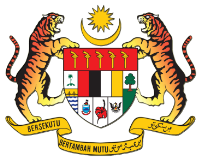 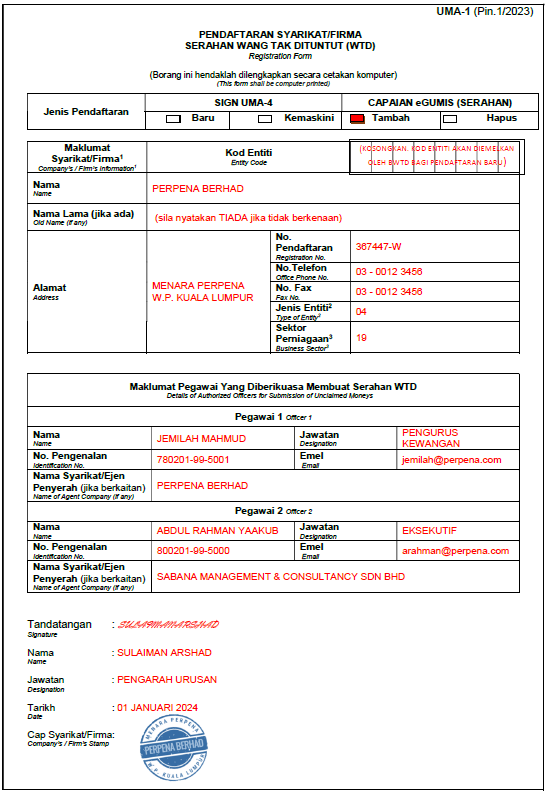 LANGKAH 1
MELENGKAPKAN BORANG UMA-1 (PIN.1/2023)
Arahan:

Perlu disertakan dengan surat iringan rasmi.

Perlu disertakan dengan dokumen pendaftaran syarikat/firma.

Perlu dilengkapkan secara bertaip dan tulisan tangan adalah tidak dibenarkan.

Borang boleh dimuat turun (download) dari portal rasmi Jabatan Akauntan Negara Malaysia
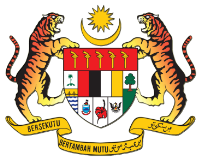 LANGKAH 2
PINDAHAN WANG SECARA ELEKTRONIK
Sila masukkan kombinasi Kod Entiti+Nombor turutan Bayaran> sebagai reference dan description sewaktu membuat bayaran bagi membolehkan Pendaftar WTD mengenalpasti bayaran yang dibuat oleh syarikat/firma.
Kod Entiti+Nombor Turutan Bayaran
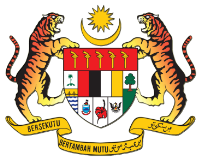 LANGKAH 2
PINDAHAN WANG SECARA ELEKTRONIK
Kod Entiti+Nombor Turutan Bayaran
Berikut merupakan contoh maklumat yang perlu diisi dalam ruangan 
     reference dan description ketika membuat pindahan wang secara elektronik:
Contoh bayaran pertama:
Bil. Transaksi Bayaran
Kod Entiti
00123456001
Bil. Transaksi Bayaran
Contoh bayaran kedua:
Kod Entiti
00123456002
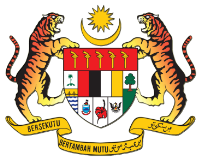 LANGKAH 3
MELENGKAPKAN BORANG UMA-4 (PIN.1/2023)
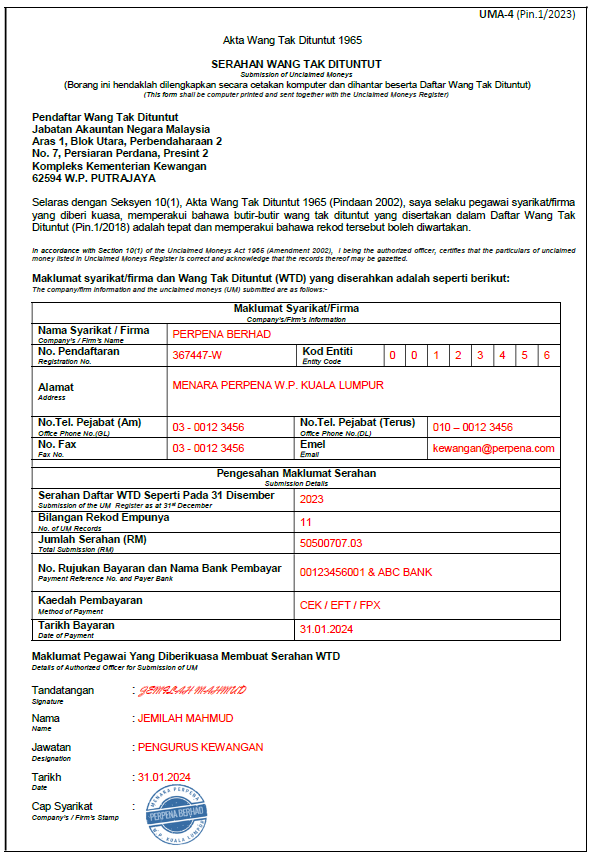 Arahan:

Tahun serahan WTD hendaklah dilengkapkan sebagai 2023 (default).

Bilangan rekod empunya, jumlah bayaran, no. rujukan bayaran dan tarikh bayaran hendaklah tepat dan sama seperti dalam Daftar WTD (fail Microsoft Excel).

Perlu dilengkapkan secara bertaip dan tulisan tangan adalah tidak dibenarkan.

Borang boleh dimuat turun (download) dari portal rasmi Jabatan Akauntan Negara Malaysia.
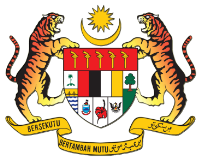 LANGKAH 4
MELENGKAPKAN DAFTAR WANG TAK DITUNTUT (Excel)
Panduan melengkapkan Daftar Wang Tak Dituntut (Header / Row 1)
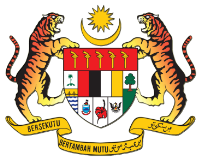 LANGKAH 4
MELENGKAPKAN DAFTAR WANG TAK DITUNTUT (Excel)
Panduan melengkapkan Daftar Wang Tak Dituntut (Details / Row 2 & below)
Daftar Wang Tak Dituntut (Excel) boleh dimuat turun (download) dari portal rasmi Jabatan Akauntan Negara Malaysia.
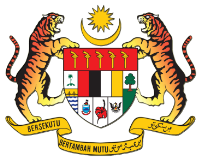 LANGKAH 4
DAFTAR WANG TAK DITUNTUT (Excel)
Kod Jenis WTD (1/2)
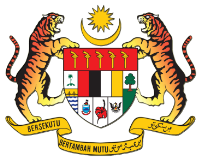 LANGKAH 4
DAFTAR WANG TAK DITUNTUT (Excel)
Kod Jenis WTD (2/2)
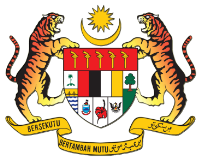 LANGKAH 4
DAFTAR WANG TAK DITUNTUT (Excel)
Contoh Daftar Wang Tak Dituntut yang telah dilengkapkan.
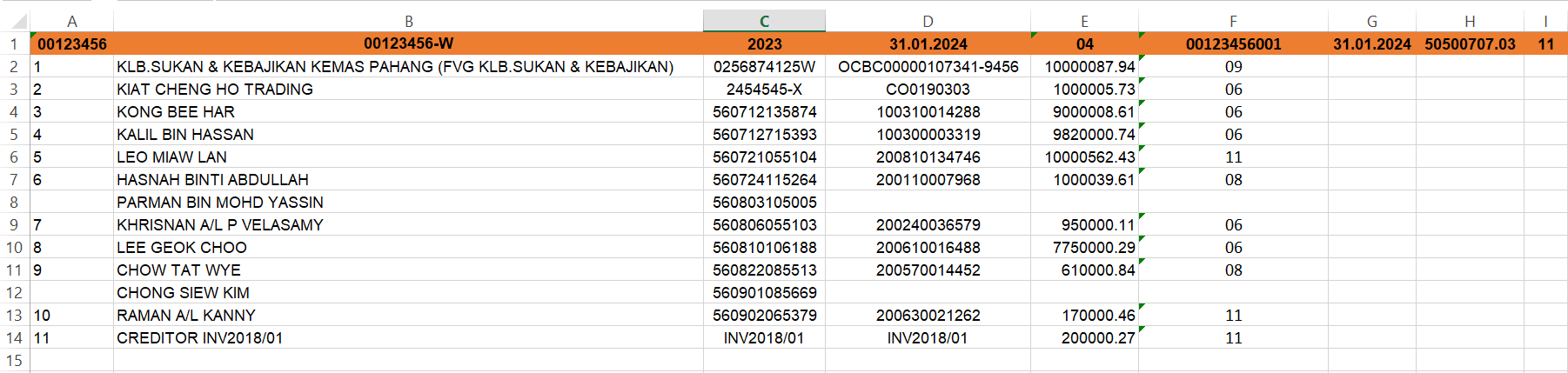 Nota:
Baris no. 8 (PARMAN BIN MOHD YASSIN) dan baris no. 12 (CHONG SIEW KIM) merupakan Empunya Tambahan. Oleh itu, hanya maklumat Nama Empunya dan No. Pengenalan Empunya sahaja yang perlu dinyatakan pada baris tersebut.

Maklumat seperti UNKNOWN, TIADA, TIDAK BERKAITAN, TIDAK BERKENAAN, NIL, N/A atau seumpamanya adalah TIDAK DIBENARKAN.

Sekiranya maklumat empunya tidak dapat dikenalpasti, pihak syarikat/firma hendaklah mengisi apa-apa maklumat unik yang dapat membantu syarikat/firma mengeluarkan surat pengesahan apabila terdapat empunya yang sah ingin membuat tuntutan WTD seperti pada baris no. 14.
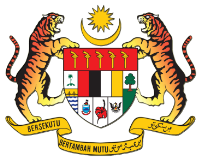 LANGKAH 5
PROSES ENCRYPTION & MUAT NAIK KE PORTAL eGUMIS
Daftar Wang Tak Dituntut (Excel) yang telah dilengkapkan dengan maklumat yang tepat dan sah hendaklah dibuat encryption.

Panduan proses encryption menggunakan Kit Serahan WTD boleh diperolehi dengan memohon daripada Pendaftar WTD melalui e-mel.
Link Kit serahan: https://www.dropbox.com/sh/739sc724m9yajlv/AAA1DBuOHtN5E2DLhCmCIRqKa?dl=0
Daftar Wang Tak Dituntut (Excel) yang telah dibuat encryption hendaklah dimuat naik ke Portal eGUMIS.
Nama fail Daftar Wang Tak Dituntut (Excel) yang muat naik di Portal eGUMIS hendaklah menggunakan format .GPG seperti ketetapan di bawah:
Format nama fail:
Kod Entiti
No. Rujukan Bayaran
001234563101202400123456001.GPG
Tarikh Bayaran
Format Fail
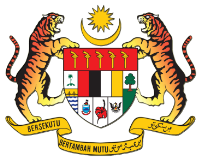 LANGKAH 6
SENARAI SEMAK DOKUMEN SERAHAN WTD
Dua (2) salinan asal Borang UMA-4 (Pin.1/2023)
Satu (1) salinan asal Borang UMA-1 (Pin.1/2023)
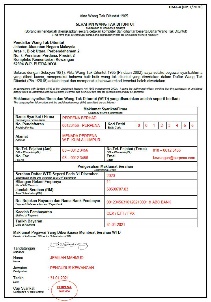 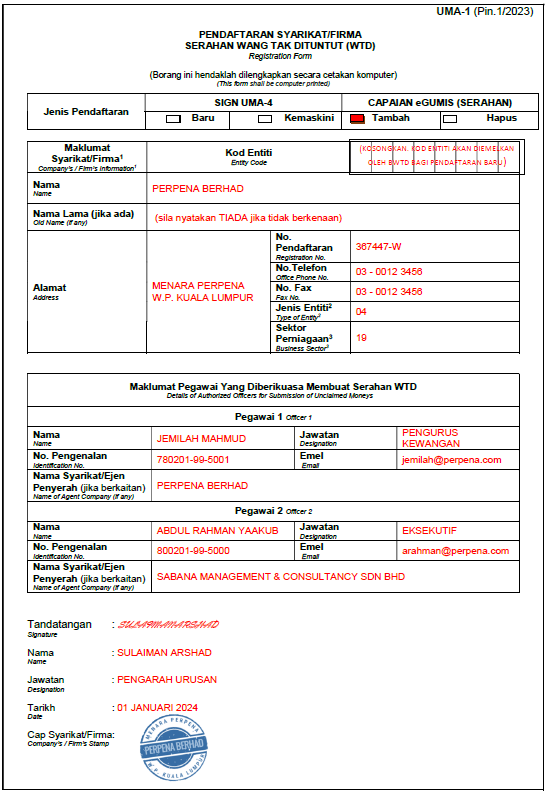 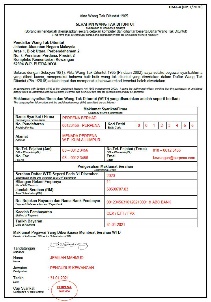 Bahagian Pengurusan Wang Tak DituntutAras 1, Blok Utara, Perbendaharaan 2
No. 7, Persiaran Perdana, Presint 2
Kompleks Kementerian Kewangan
62594 W.P. Putrajaya
(U/P: Unit Akaun, BWTD)
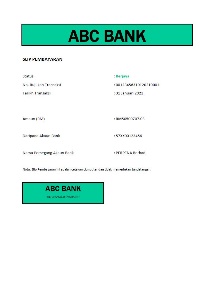 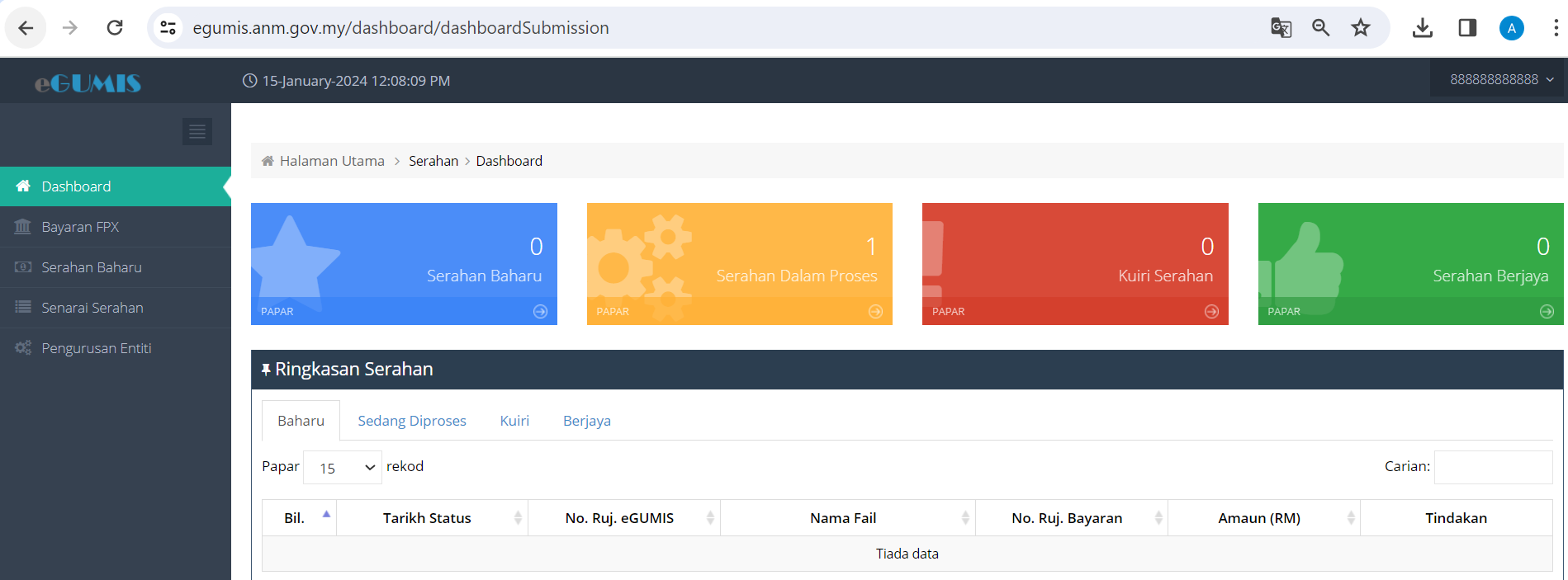 Daftar Wang Tak Dituntut (Pin.1/2018) yang telah dienkrip di muat naik ke Portal eGUMIS
Satu (1) salinan Bukti Bayaran
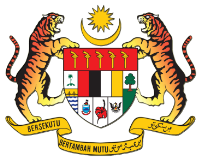 SENARAI SEMAK
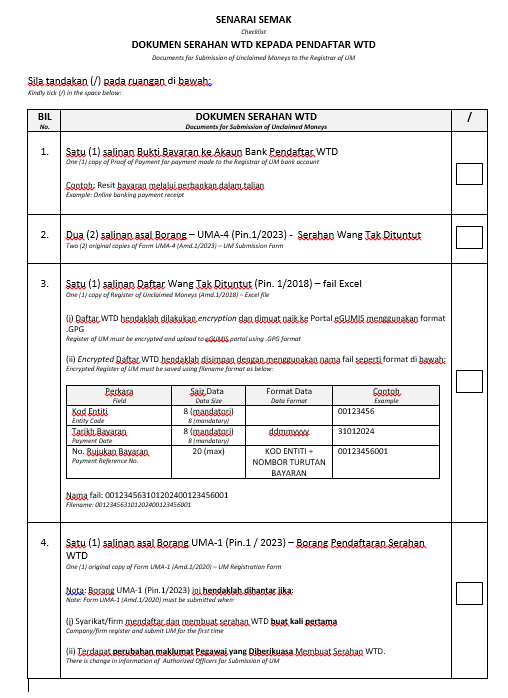 Senarai Semak (checklist) boleh dimuat turun (download) dari portal rasmi Jabatan Akauntan Negara Malaysia.
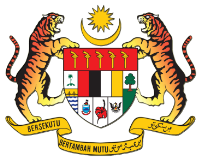 Sila rujuk ruangan Soalan Lazim (FAQ) di portal rasmi Jabatan Akauntan Negara Malaysia bagi mendapatkan pemahaman yang komprehensif.
Sebarang pertanyaan lanjut, sila hubungi Pendaftar WTD di talian 03-8000 8600 (Unit Akaun) atau hantarkan e-mel ke akaun.bwtd@anm.gov.my
Kerjasama pihak syarikat/firma amatlah dihargai dan diharapkan.
Sekian, terima kasih.